Please turn in the Chapter 5 Crossword


The Chapter 5 Test is on Thursday
Net Force				Section 5.3
The sum of all the forces on an object

The word net means total but also means the direction of the forces has been taken into account.
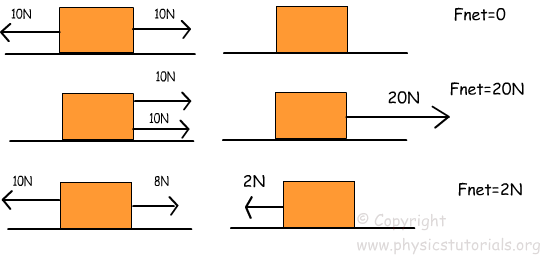 0N
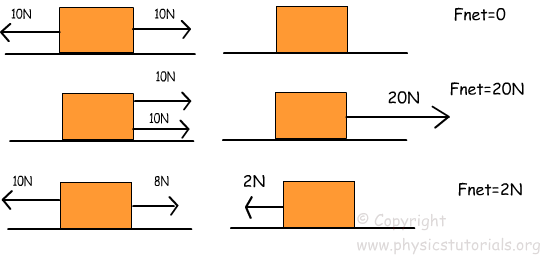 20N
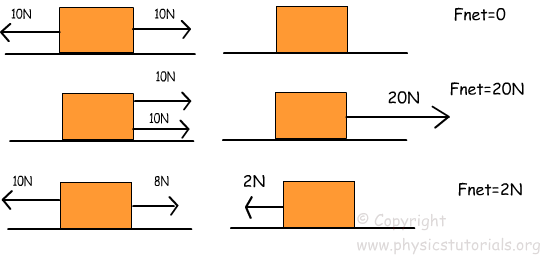 2N
Balanced Forces
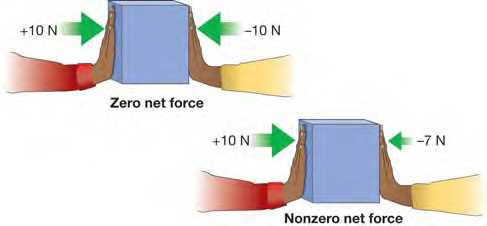 Net force = 0

Object is in equilibrium 

An object at rest will stay at rest.

An object in motion will continue at a constant velocity.
50,000 N
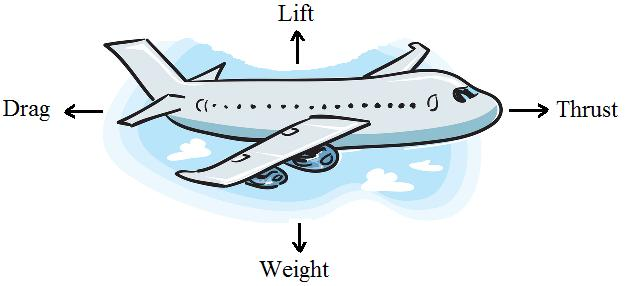 20,000 N
20,000 N
50,000 N
Unbalanced Forces
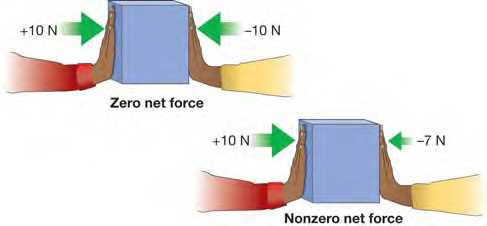 Net force ≠ 0

Object is not in equilibrium 

The motion of the object will change
60,000 N
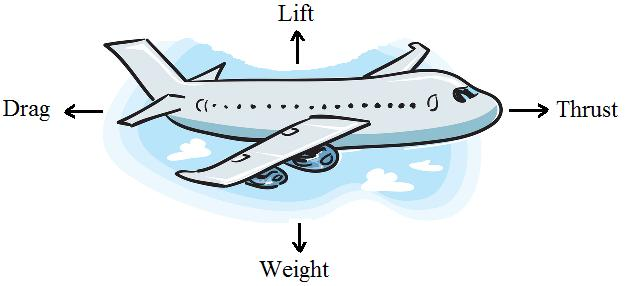 20,000 N
20,000 N
50,000 N
The boat is in equilibrium
5 N
5 N
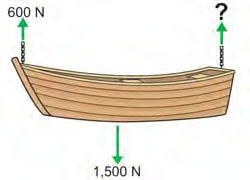 _____N
The boat is in equilibrium
10 N
10 N
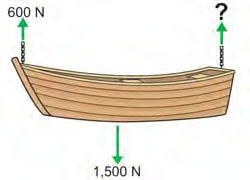 ____N
The boat is in equilibrium
15 N
___ N
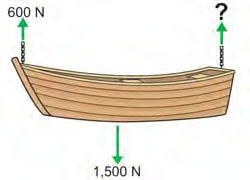 20 N
What is the net force on your desk?

0 newtons (You know this because the desk is not moving.)
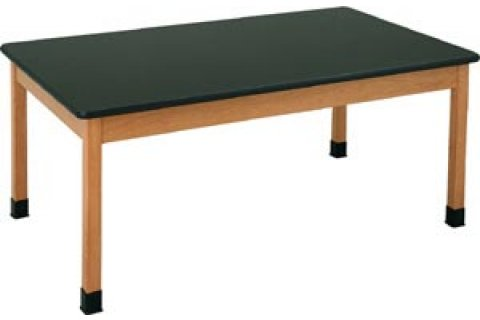 What is the net force on a bus that is going at a constant velocity?

0 newtons (You know this because it is going at a constant velocity.)
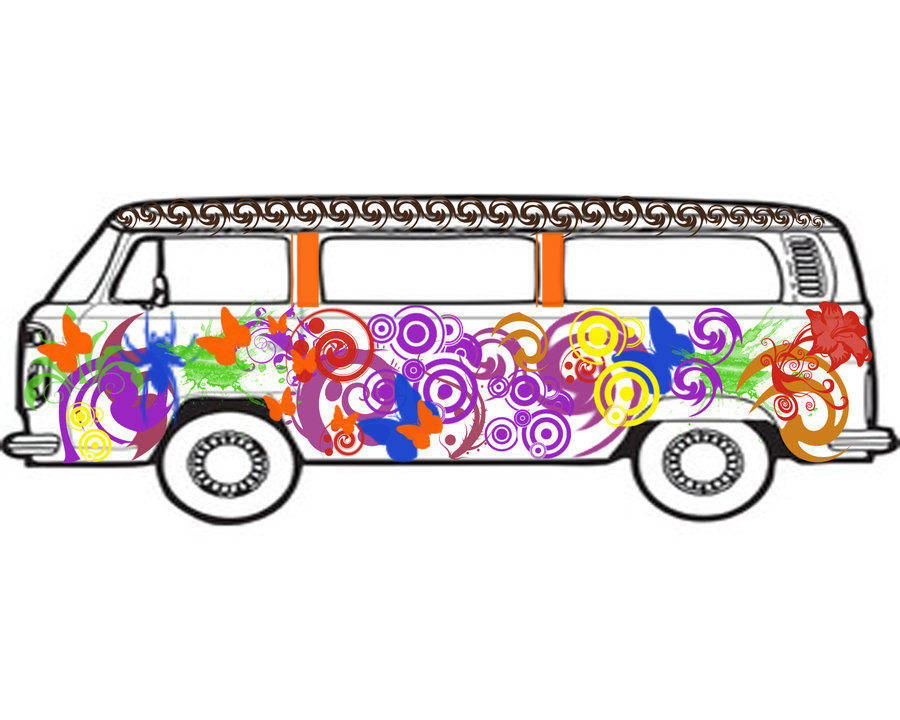 The wooden guy is pushing on the car with a force of 2 N. The car is not moving.  What is the force of friction?

2 N
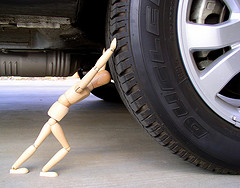 The cat is pushing the watermelon.  The watermelon is gaining speed. The net force on the watermelon is:
Zero
or
Greater than zero
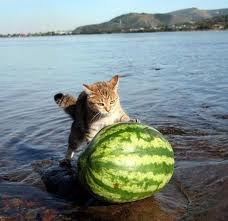 Which would be capable of generating more friction force? (Which would be harder to slide across the floor?)
1.   A crate on a rough wooden floor
2. the same crate on a polished linoleum floor







1. the crate on the rough floor. 
Why?
Rougher surface = more friction = harder to move
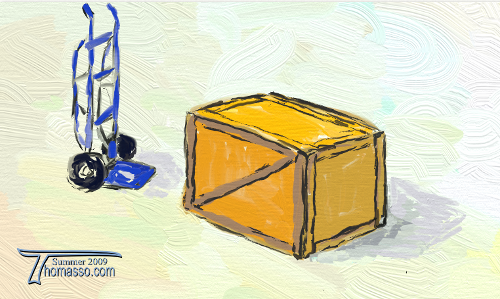 The cartoon guy is pushing on the stone with a force of 70 N. The stone is not moving. What is the force of friction?
70 N

What is the net force on the stone?
Zero
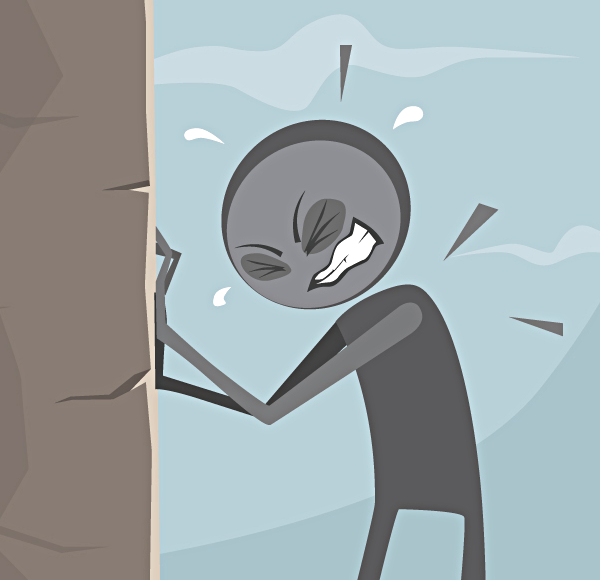 Which would be capable of generating more friction force? (Which would be harder to slide across the floor?)
A 5 kg block of ice 







The 60 kg block of ice
Why?
More mass means there is more force pushing the two surfaces together.
A 60 kg block of ice
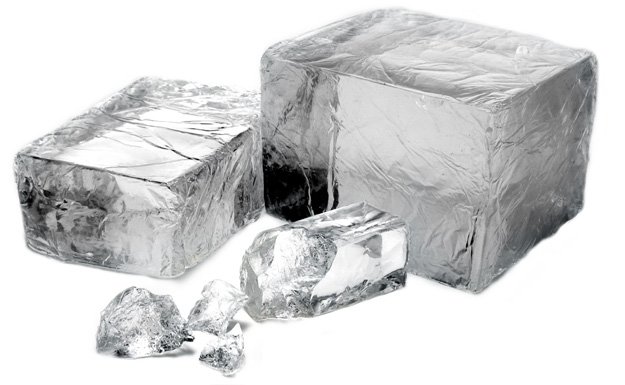 The ram is pushing the tree. The tree is not moving.  This is an example of:
Static friction
or
Sliding friction

The net force on the tree is:
Zero
or
Greater than zero
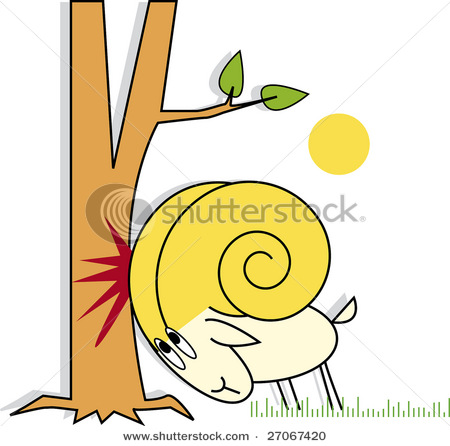 If there is 15 N of friction slowing your bicycle down,  how much force do you need to apply to keep your bicycle moving at a constant velocity?
15 N
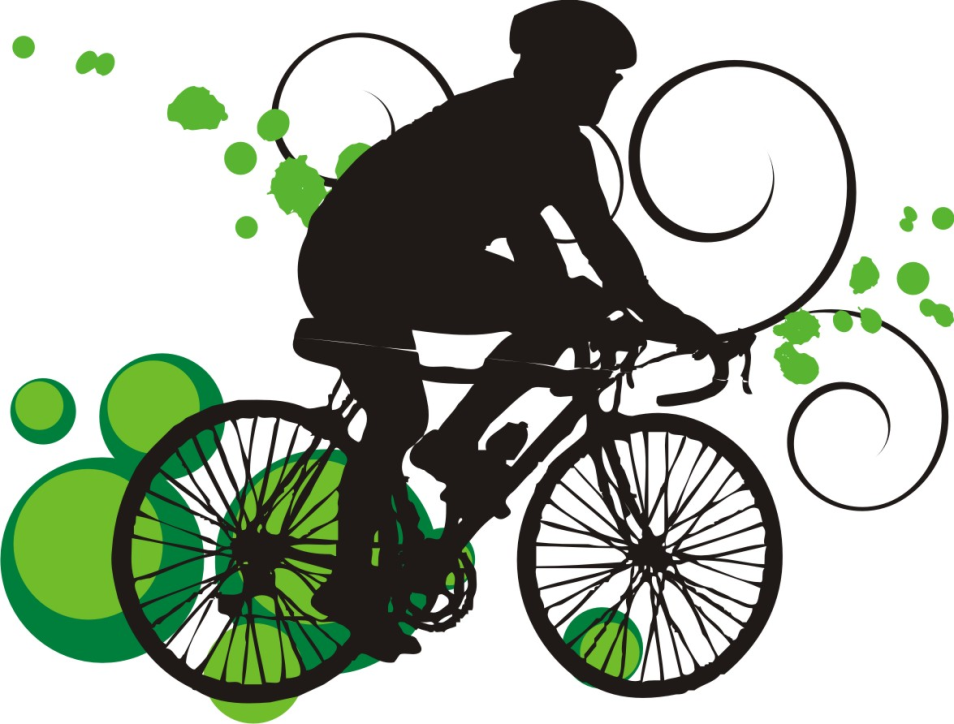